Sylvia P. Hamata

Manager: Legal Services

Health Professions Councils of Namibia
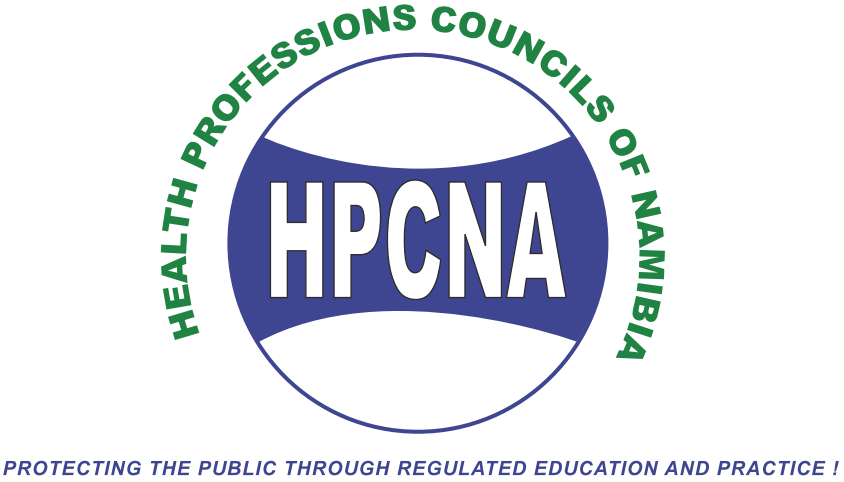 1
INTRODUCTION

Health Professions Councils

Medical and Dental Council ( Act 10 of 2004)
Nursing Council ( Act 8 of 2004)
Social Work and Psychology Council ( Act 6 of 2004
Pharmacy Council ( Act 9 of 2004)
Allied Health Professions Council ( Act 7 of 2004)
2
MISSION
 to protect the public through regulated  education and practice 	

Mandate of Councils
Registration of practitioners
Regulation of education offered by health institutions
Regular inspection of training facilities
Regulation of pharmacy practices
Investigation of unprofessional conduct of practitioners
3
1.  Regulation of Practice of Practitioners
 

Scope of practice

Rules on acts and/or omissions

Ethical guidelines
4
2. What is Unprofessional Conduct?

	
Unprofessional conduct is defined by the Acts to mean:

Improper or dishonorable or unworthy conduct, or 

which is improper or disgraceful or dishonorable or unworthy when regards is had to the profession of the registered person, 
	and includes ;
5
Unprofessional Conduct

 
Specifically stipulated in the Act


Rules of Omissions and Misconduct

Any act / omission fall short of the professional standard
6
Examples of misconduct

Improper relations with patients;
Improper conduct of practitioners;
Procedure without patient’s permission or consent;
Disclosure of information in regard to patient without his / her permission;
Incompetence in regard to treatment of patients;
Criminal convictions;
Unauthorized advertising;
Insufficient care towards patients;
Racial discrimination;
Rude behaviour towards patients;
Prescription to already addicted patients;
Perverse incentives and kickbacks
7
3. Process of Investigation of Unprofessional Conduct

Complaint received from any person

A Council may act mero motu if information of unprofessional conduct comes to hand.

Committee involved in investigations

Preliminary Investigation Committee
Professional Conduct Committee
8
4. Preliminary Investigation Committee

Conducts the preliminary investigation.

Collect information/document from any person/institution for fact finding.

Obtain the necessary expert and legal opinions.

Makes recommendations to the relevant Council, depending on the outcome of the investigations.
9
5.  Referral of matter to Council

The power to make decisions is vested in the Council.

Matters are referred to Council by the Preliminary Investigation Committee to consider the recommendation.

Council decides, depending on the recommendation, to close the case or refer the matter to a Professional Conduct Committee for a hearing.
10
6.  Pro-forma Complainant

Appointed by the Council.
A legal practitioner.

Duties: 
Drawing up of charges against a practitioner.
Prosecute the practitioner on behalf of the Council by presenting evidence against a practitioner charged.
11
7.  Professional Conduct Inquiry

Hear evidence from pro-forma complainant and practitioner charged/ legal representative.

Make a finding based on evidence presented.

Present its findings  and recommendations to Council for a decision.
12
8. Penalties that may be imposed in terms of the Act

A reprimand;

Suspension from practicing the profession for a period of time. This suspension may be suspended with conditions.

Removal from the register;

Payment of a fine not exceeding the prescribed amount.
13
9.  Appeal Committee

Any person aggrieved by findings or decision of the Council may lodge an appeal with the Committee within 30 days of being notified of the findings of the Council.
The committee hears the appeal by considering the records of the proceedings at the professional conduct inquiry
The committee is independent in making decisions.  Council is usually notified of its findings for information purposes.
If the practitioner is not satisfied with the outcome of the appeal then he/she may approach the High Court for relief.
14
10.  Information Sharing 

Information at the investigation stage  are treated with confidentiality , unless consent is obtained or necessary for investigation.
Inquiries are open to public.
Outcome of inquiries are communicated to employers of practitioners, especially the State.
There is no link to any institution to which Council is under obligation to  report  outcome
15
11.  Investigation on matters relating to fees

The Acts require that a practitioner should inform a patient about the fee to be charged for the service.  There should be an agreement/consensus.

The mandate of Councils go as far as playing a mediator between a patient and a practitioner in case a dispute  arises in respect of fees to be paid for services rendered.

Councils have not set fee tariffs.
16
12.  Challenges  

Delays in obtaining  information  i.e. hospital records.
Cooperation of  practitioners involved in investigation.
Limited funds to conduct inquiries.
Lack of expertise or unwillingness  of local expert to assist in investigation i.e. provision of expert opinion.
Legislative provisions – long processes  to finalize a matters.
17
13. Linkage with other Institutions

Any person may lay a complaint.

Sharing of information on issues that may amount to unprofessional conduct.

Sharing of actions taken by other institutions in relation to the practice of a practitioner. Although such actions may not automatically translate into unprofessional conduct, can assist in other dealings of a Council with the professional involved.
18
THANK YOU
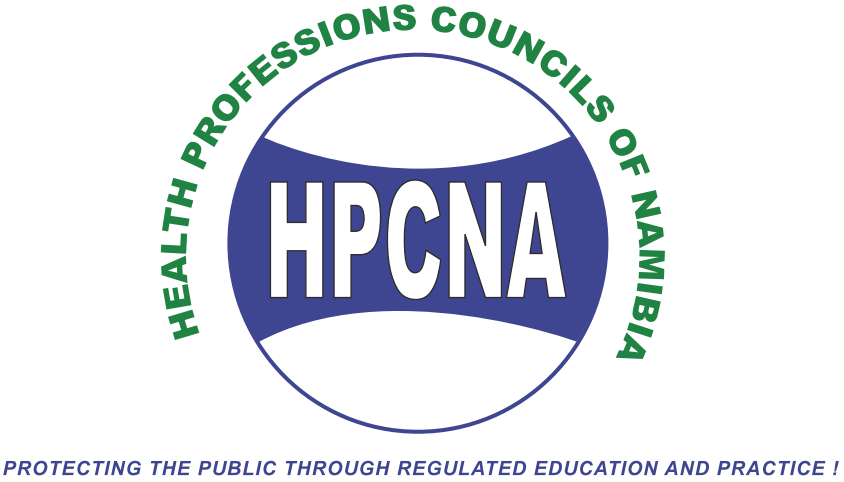 19